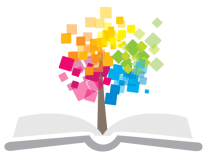 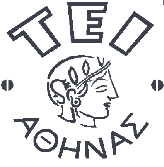 Ανοικτά Ακαδημαϊκά Μαθήματα στο ΤΕΙ Αθήνας
Προγραμματισμός και Εφαρμογές Η/Υ (Ε)
Ενότητα 5: Matlab Άσκηση 5
Δρ. Β.Χ. Μούσας, Αναπληρωτής Καθηγητής
Τμήμα Πολιτικών Μηχανικών Τ.Ε. και Μηχανικών Τοπογραφίας 
& Γεωπληροφορικής Τ.Ε.
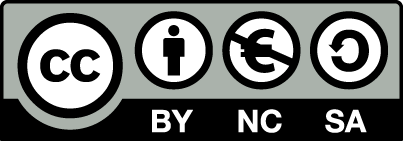 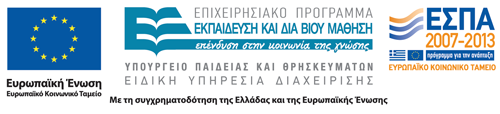 Έλεγχος Ροής με τις Εντολές Switch - Case και While 1/7
Μέρος Α, Κατάταξη Ηλικιών
1: Εντολή SWITCH CASE
Να δημιουργήσετε ένα πρόγραμμα το οποίο θα ζητά μια ηλικία και θα την κατατάσσει στη κατηγορία που ανήκει σύμφωνα με το παρακάτω σχήμα: 0 ≤ Μωρό < 1 ≤ Παιδί < 13 ≤ Έφηβος < 18 ≤ Ενήλικας < 60 ≤ Ηλικιωμένος.
Χρησιμοποιήστε: α) τη δομή: if … , elseif … , elseif … , else … , end
και β) τη δομή: switch …, case … , case … , otherwise … , end.
1
Έλεγχος Ροής με τις Εντολές Switch - Case και While 2/7
2: Εντολή WHILE
Να συμπληρώσετε το παραπάνω πρόγραμμα ώστε να επαναλαμβάνεται συνεχώς, μέχρις ότου δοθεί για την ηλικία ένας αρνητικός αριθμός.
Χρησιμοποιήστε τη δομή: while (…συνθήκη…) , … , end, μέσα στην οποία θα βάλετε τη δομή επιλογής που ετοιμάσατε στο βήμα Α1.
Σημ.: Η χρήση της while απαιτεί δυο ίδιες εντολές input, μία εκτός (πριν τη while) και μία εντός της επανάληψης (πριν την end) (βλ. θεωρία).
2
Έλεγχος Ροής με τις Εντολές Switch - Case και While 3/7
3
Έλεγχος Ροής με τις Εντολές Switch - Case και While 4/7
Μέρος Β, Στατιστικά Ηλικιών
Να συμπληρώσετε το παραπάνω πρόγραμμα ώστε όταν τελειώνει να εμφανίζει τα στατιστικά των ηλικιών που έδωσε ο χρήστης, δηλαδή, το πλήθος, τη μέγιστη και την ελάχιστη ηλικία, τον μέσο όρο (μ) και τη διασπορά (σ²) των ηλικιών.
Χρησιμοποιήστε ένα μετρητή για το πλήθος (π.χ. n = n + 1).
Χρησιμοποιήστε δύο δομές if για τη μέγιστη (meg) και την ελάχιστη (mik).
Χρησιμοποιήστε ένα αθροιστή για το σύνολο (π.χ. s = s + x).
4
Έλεγχος Ροής με τις Εντολές Switch - Case και While 5/7
5
Έλεγχος Ροής με τις Εντολές Switch - Case και While 6/7
Μέρος Γ, Χρήση Πινάκων και Συναρτήσεων MatLab
Να τροποποιήσετε το παραπάνω πρόγραμμα ώστε να αποθηκεύει τις ηλικίες που δίνονται από τον χρήστη σε ένα διάνυσμα, και, τις αντίστοιχες κατηγορίες ηλικιών που υπολογίζει σε ένα άλλο διάνυσμα.
Το πρόγραμμα θα τυπώνει και τα δυο διανύσματα με αύξουσα και με φθίνουσα σειρά ηλικιών.
Χρησιμοποιήστε τη συνάρτηση του MatLab: [Y,I] = sort(X,mode)
(Συμβουλευτείτε το help sort για τη χρήση της εντολής).
6
Έλεγχος Ροής με τις Εντολές Switch - Case και While 7/7
Το πρόγραμμα θα υπολογίζει επίσης τα στατιστικά του ερωτήματος Β χρησιμοποιώντας το διάνυσμα με τις ηλικίες και τις ειδικές συναρτήσεις του MatLab.
Χρησιμοποιήστε τις συναρτήσεις MatLab: count(), max(), min(), mean(), var().
Συγκρίνετε τα αποτελέσματα με αυτά του Β.
7
Τέλος Ενότητας
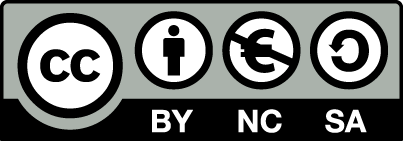 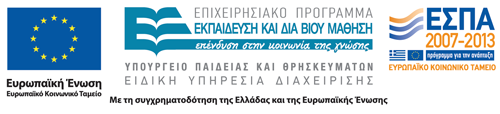 Σημειώματα
Σημείωμα Αναφοράς
Copyright Τεχνολογικό Εκπαιδευτικό Ίδρυμα Αθήνας, Βασίλειος Μούσας 2014. Βασίλειος Μούσας. «Προγραμματισμός και Εφαρμογές Η/Υ. Ενότητα 5: Matlab Άσκηση 5». Έκδοση: 1.0. Αθήνα 2014. Διαθέσιμο από τη δικτυακή διεύθυνση: ocp.teiath.gr.
Σημείωμα Αδειοδότησης
Το παρόν υλικό διατίθεται με τους όρους της άδειας χρήσης Creative Commons Αναφορά, Μη Εμπορική Χρήση Παρόμοια Διανομή 4.0 [1] ή μεταγενέστερη, Διεθνής Έκδοση.   Εξαιρούνται τα αυτοτελή έργα τρίτων π.χ. φωτογραφίες, διαγράμματα κ.λ.π., τα οποία εμπεριέχονται σε αυτό. Οι όροι χρήσης των έργων τρίτων επεξηγούνται στη διαφάνεια  «Επεξήγηση όρων χρήσης έργων τρίτων». 
Τα έργα για τα οποία έχει ζητηθεί άδεια  αναφέρονται στο «Σημείωμα  Χρήσης Έργων Τρίτων».
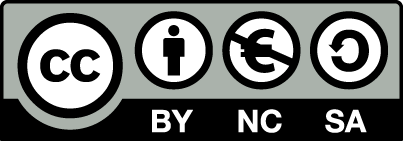 [1] http://creativecommons.org/licenses/by-nc-sa/4.0/ 
Ως Μη Εμπορική ορίζεται η χρήση:
που δεν περιλαμβάνει άμεσο ή έμμεσο οικονομικό όφελος από την χρήση του έργου, για το διανομέα του έργου και αδειοδόχο
που δεν περιλαμβάνει οικονομική συναλλαγή ως προϋπόθεση για τη χρήση ή πρόσβαση στο έργο
που δεν προσπορίζει στο διανομέα του έργου και αδειοδόχο έμμεσο οικονομικό όφελος (π.χ. διαφημίσεις) από την προβολή του έργου σε διαδικτυακό τόπο
Ο δικαιούχος μπορεί να παρέχει στον αδειοδόχο ξεχωριστή άδεια να χρησιμοποιεί το έργο για εμπορική χρήση, εφόσον αυτό του ζητηθεί.
Επεξήγηση όρων χρήσης έργων τρίτων
Δεν επιτρέπεται η επαναχρησιμοποίηση του έργου, παρά μόνο εάν ζητηθεί εκ νέου άδεια από το δημιουργό.
©
διαθέσιμο με άδεια CC-BY
Επιτρέπεται η επαναχρησιμοποίηση του έργου και η δημιουργία παραγώγων αυτού με απλή αναφορά του δημιουργού.
διαθέσιμο με άδεια CC-BY-SA
Επιτρέπεται η επαναχρησιμοποίηση του έργου με αναφορά του δημιουργού, και διάθεση του έργου ή του παράγωγου αυτού με την ίδια άδεια.
διαθέσιμο με άδεια CC-BY-ND
Επιτρέπεται η επαναχρησιμοποίηση του έργου με αναφορά του δημιουργού. 
Δεν επιτρέπεται η δημιουργία παραγώγων του έργου.
διαθέσιμο με άδεια CC-BY-NC
Επιτρέπεται η επαναχρησιμοποίηση του έργου με αναφορά του δημιουργού. 
Δεν επιτρέπεται η εμπορική χρήση του έργου.
Επιτρέπεται η επαναχρησιμοποίηση του έργου με αναφορά του δημιουργού
και διάθεση του έργου ή του παράγωγου αυτού με την ίδια άδεια.
Δεν επιτρέπεται η εμπορική χρήση του έργου.
διαθέσιμο με άδεια CC-BY-NC-SA
διαθέσιμο με άδεια CC-BY-NC-ND
Επιτρέπεται η επαναχρησιμοποίηση του έργου με αναφορά του δημιουργού.
Δεν επιτρέπεται η εμπορική χρήση του έργου και η δημιουργία παραγώγων του.
διαθέσιμο με άδεια 
CC0 Public Domain
Επιτρέπεται η επαναχρησιμοποίηση του έργου, η δημιουργία παραγώγων αυτού και η εμπορική του χρήση, χωρίς αναφορά του δημιουργού.
Επιτρέπεται η επαναχρησιμοποίηση του έργου, η δημιουργία παραγώγων αυτού και η εμπορική του χρήση, χωρίς αναφορά του δημιουργού.
διαθέσιμο ως κοινό κτήμα
χωρίς σήμανση
Συνήθως δεν επιτρέπεται η επαναχρησιμοποίηση του έργου.
Διατήρηση Σημειωμάτων
Οποιαδήποτε αναπαραγωγή ή διασκευή του υλικού θα πρέπει να συμπεριλαμβάνει:
το Σημείωμα Αναφοράς
το Σημείωμα Αδειοδότησης
τη δήλωση Διατήρησης Σημειωμάτων
το Σημείωμα Χρήσης Έργων Τρίτων (εφόσον υπάρχει)
μαζί με τους συνοδευόμενους υπερσυνδέσμους.
Χρηματοδότηση
Το παρόν εκπαιδευτικό υλικό έχει αναπτυχθεί στo πλαίσιo του εκπαιδευτικού έργου του διδάσκοντα.
Το έργο «Ανοικτά Ακαδημαϊκά Μαθήματα στο ΤΕΙ Αθήνας» έχει χρηματοδοτήσει μόνο την αναδιαμόρφωση του εκπαιδευτικού υλικού. 
Το έργο υλοποιείται στο πλαίσιο του Επιχειρησιακού Προγράμματος «Εκπαίδευση και Δια Βίου Μάθηση» και συγχρηματοδοτείται από την Ευρωπαϊκή Ένωση (Ευρωπαϊκό Κοινωνικό Ταμείο) και από εθνικούς πόρους.
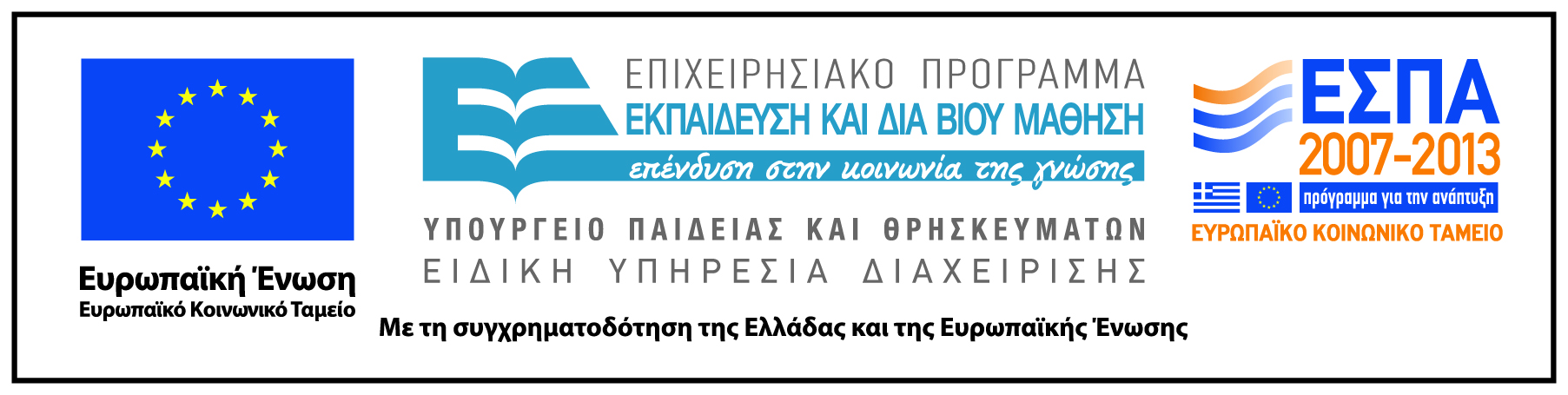